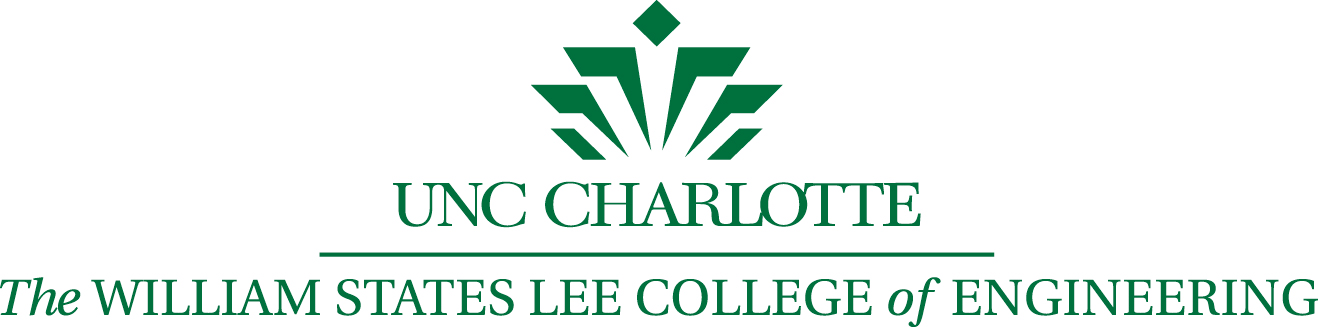 CEFO
Constitution and Bylaws
Peter Schmidt
Assistant Professor, Engineering Technology
CEFO Parliamentarian
at Charlotte
What is the difference?
Robert’s Rules state that an organization such as CEFO usually has a document called “Bylaws” or “Constitution and Bylaws”

The advantage of having two documents is to set different  criteria for changing them.

This seems to be the intent of the documents currently in use.
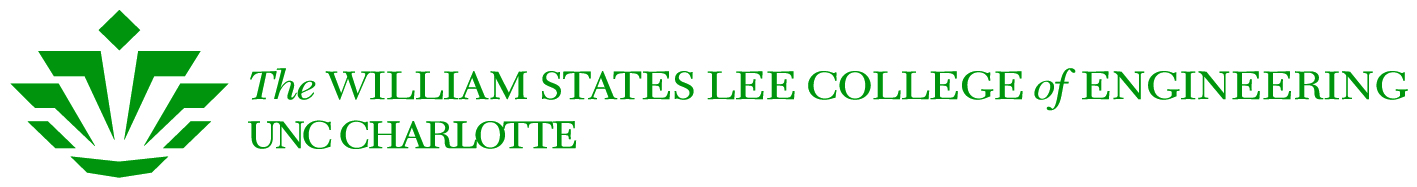 Current Situation
CEFO Constitution
CEFO Bylaws
Stand Alone Committee Bylaws
Committees Operating without approved Bylaws
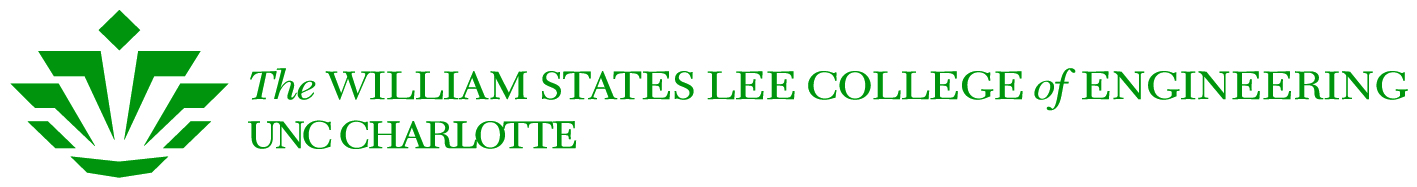 Constitution
Voting Rights
Right to Hold Office
Faculty Authority
Officers / Offices
CEFEC / Standing Committees - functions
Frequency of Elections
Meetings
Amendment Procedure

Appendix Listing Standing Committees
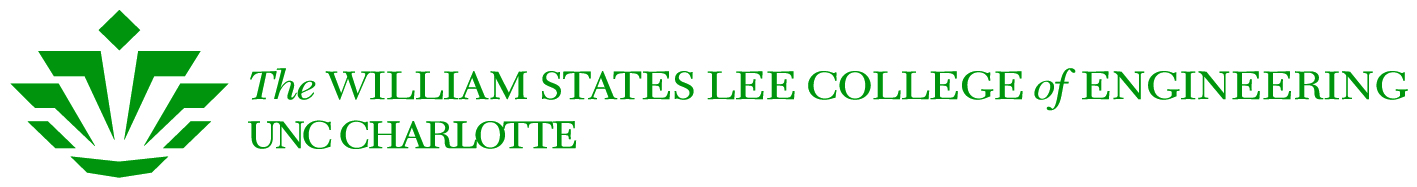 Bylaws
Specific descriptions of operations of some by not all standing committees. (CEAPCC) (DRC) (CERC) (CEFAC)

Specific procedures for submitting actions to some, but not all committees. (RPT) (Curriculum Proposals)
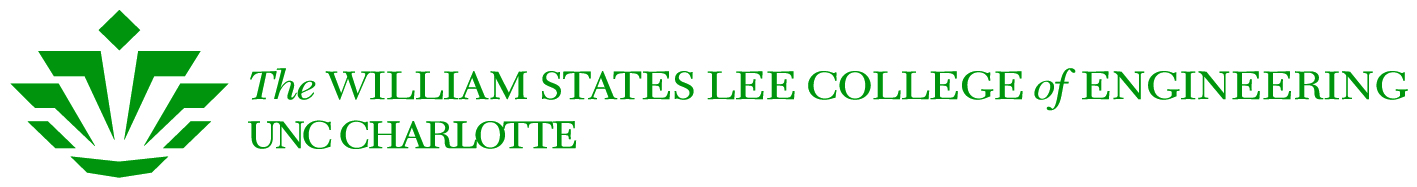 CEFEC Proposed Course of Action
Revise the Constitution to include standing committees currently in operation, and correct minor inconsistencies with current CEFO operation. Retain the requirement that 2/3 majority must approve amendments. (AY 1)

Revise and expand the current Bylaws document so that the current state of operation of all committees is documented. Add the Constitution’s requirement that committees must report on a regular basis to the CEFO. Retain the current requirement that committee bylaws are drafted by committee members and are approved by a simple majority of the faculty. (AY 2)
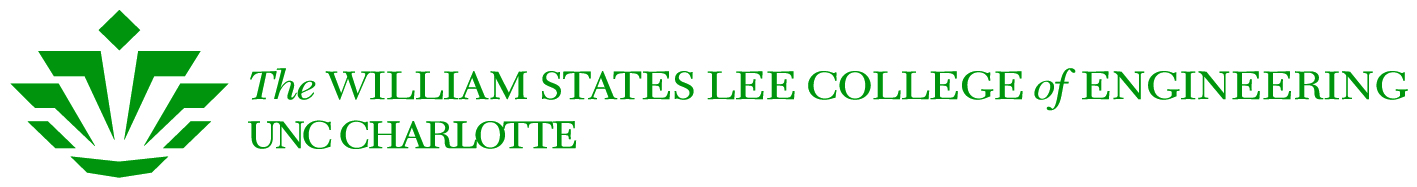 Proposed Timeline, AY 2009-2010
01/01/2010		Begin gathering information for Bylaws revision

02/13/2010		Verify list of standing committees for Constitution revision

02/25/2010		Revised Constitution posted on consent link 

03/25/2010		Constitution comment / review period ends

04/01/2010		Constitution Amendment  Discussion and Vote

05/15/2010		Announce results of vote, post appropriate document
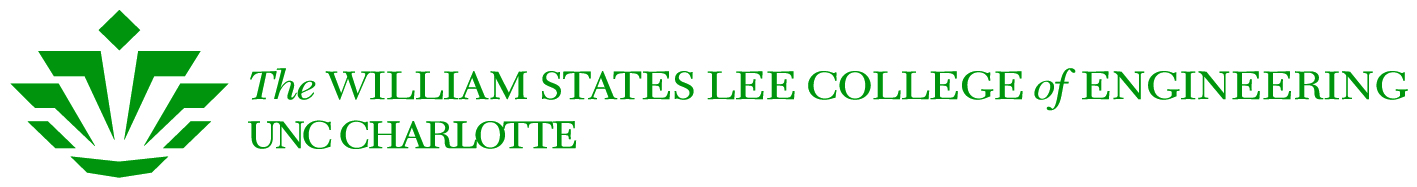 Proposed Timeline, AY 2010-2011
11/15/2010		Post revised bylaws for review on consent link

12/31/2010		Comment period for revised Bylaws ends

01/20/2011		Amendment discussion and vote on Bylaws

02/15/2011		Announce voting results and post appropriate document
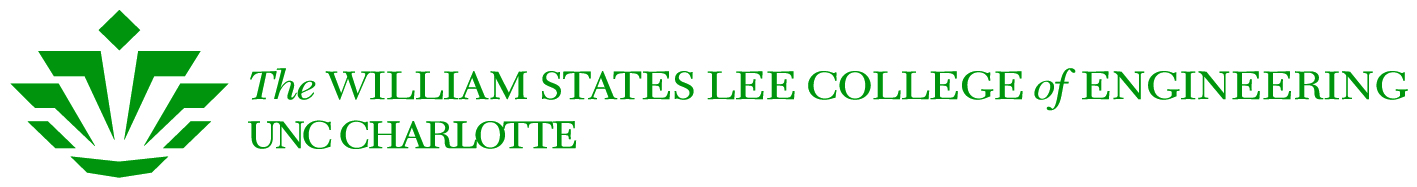 Discussion
If this proposal is approved, I will commit to run for parliamentarian again to provide continuity of process.


Motion to approve?
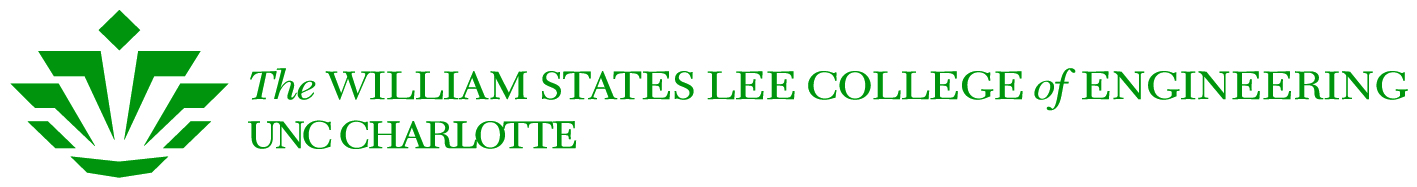